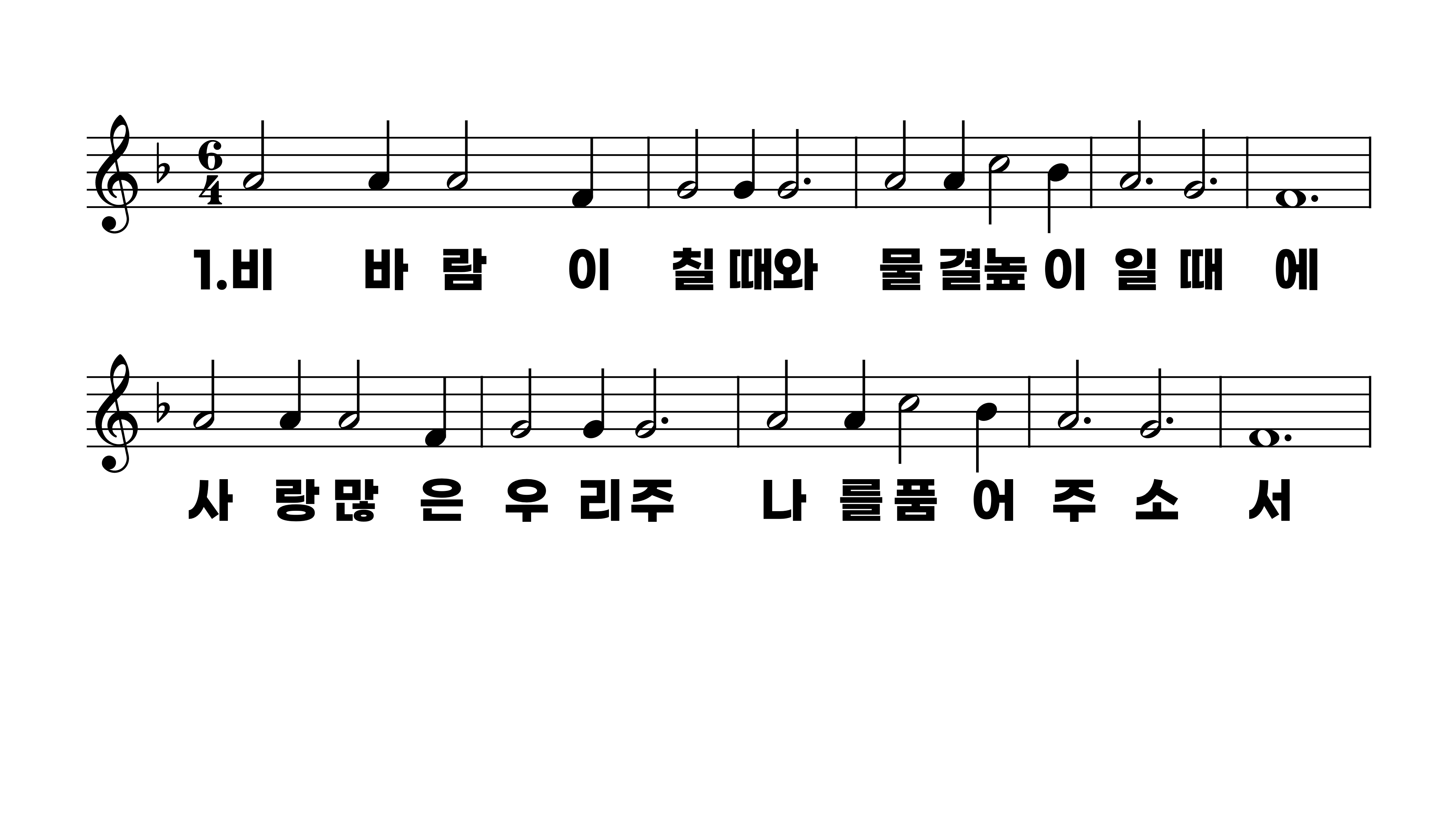 388장 비바람이 칠 때와
1.비바람이칠
2.나의영혼피
3.전능하신예
4.나의죄를사
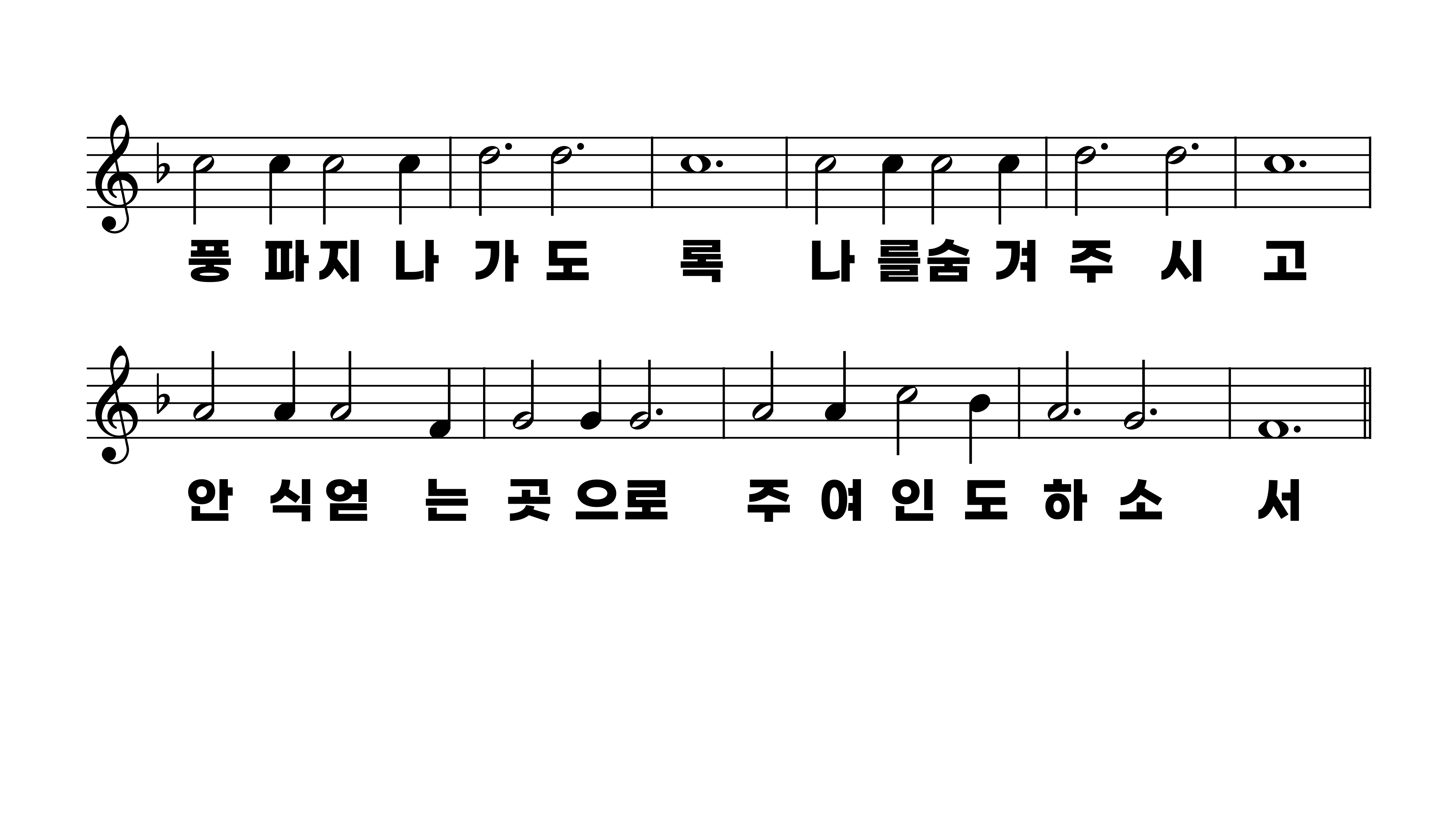 388장 비바람이 칠 때와
1.비바람이칠
2.나의영혼피
3.전능하신예
4.나의죄를사
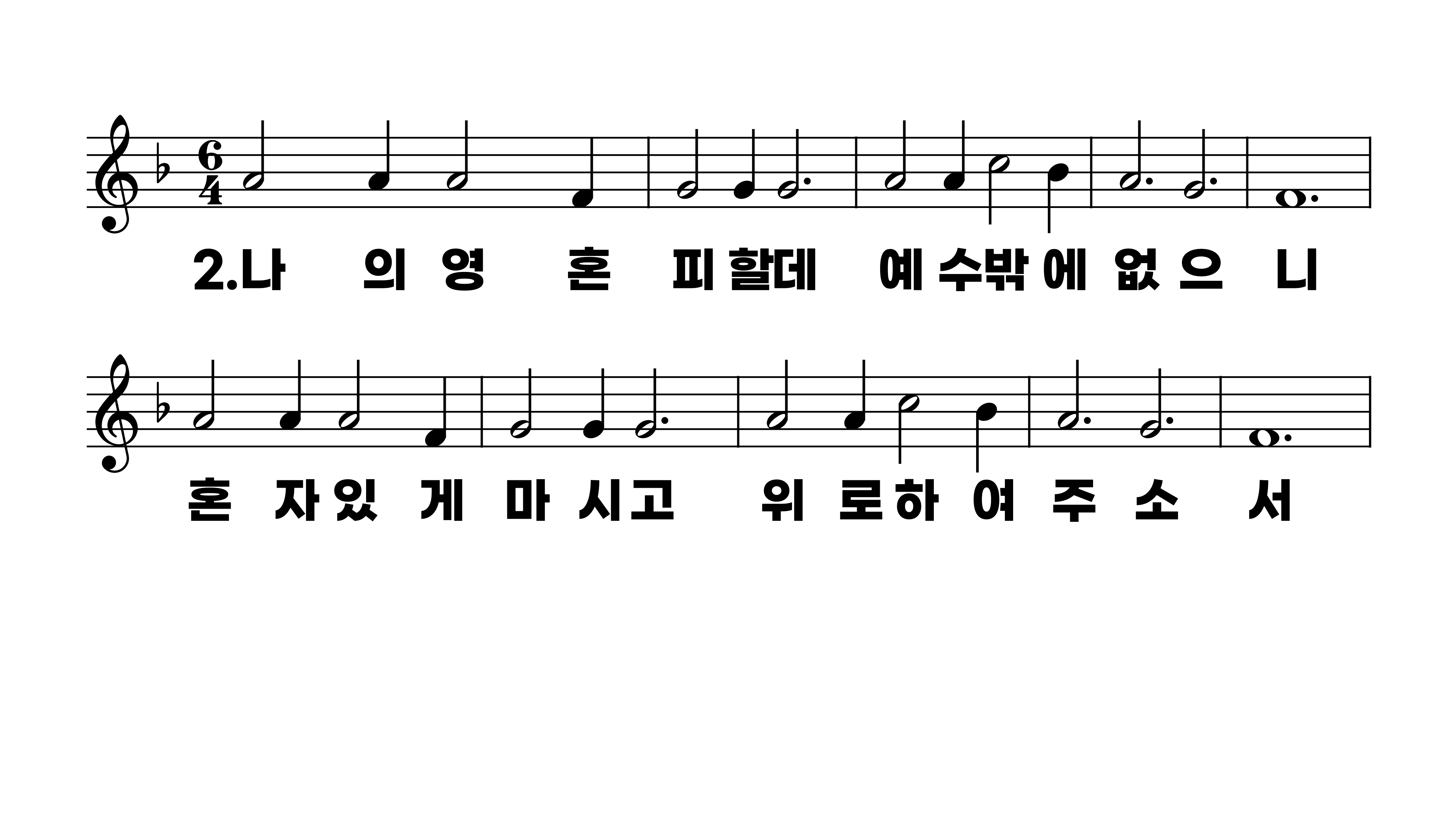 388장 비바람이 칠 때와
1.비바람이칠
2.나의영혼피
3.전능하신예
4.나의죄를사
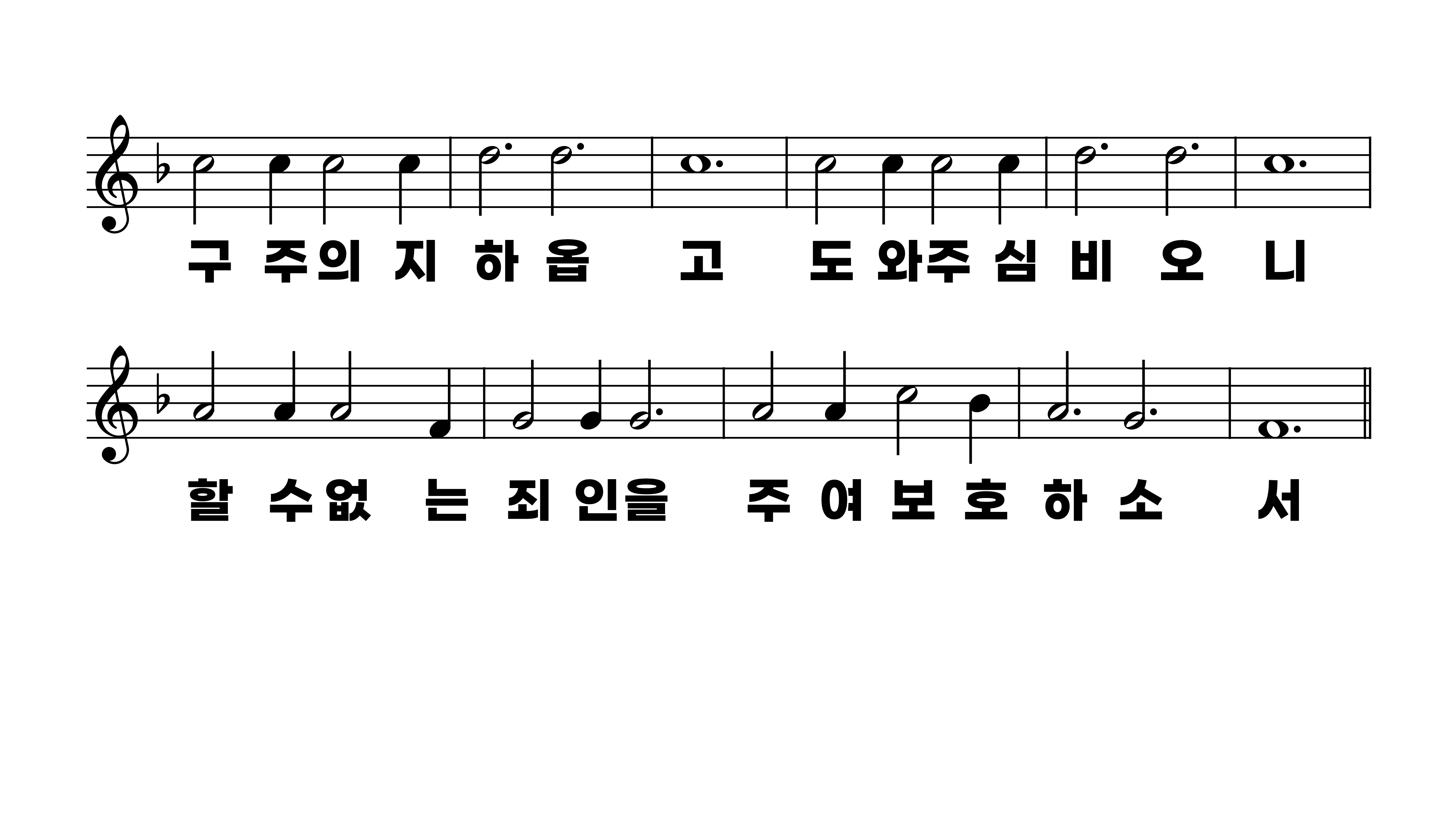 388장 비바람이 칠 때와
1.비바람이칠
2.나의영혼피
3.전능하신예
4.나의죄를사
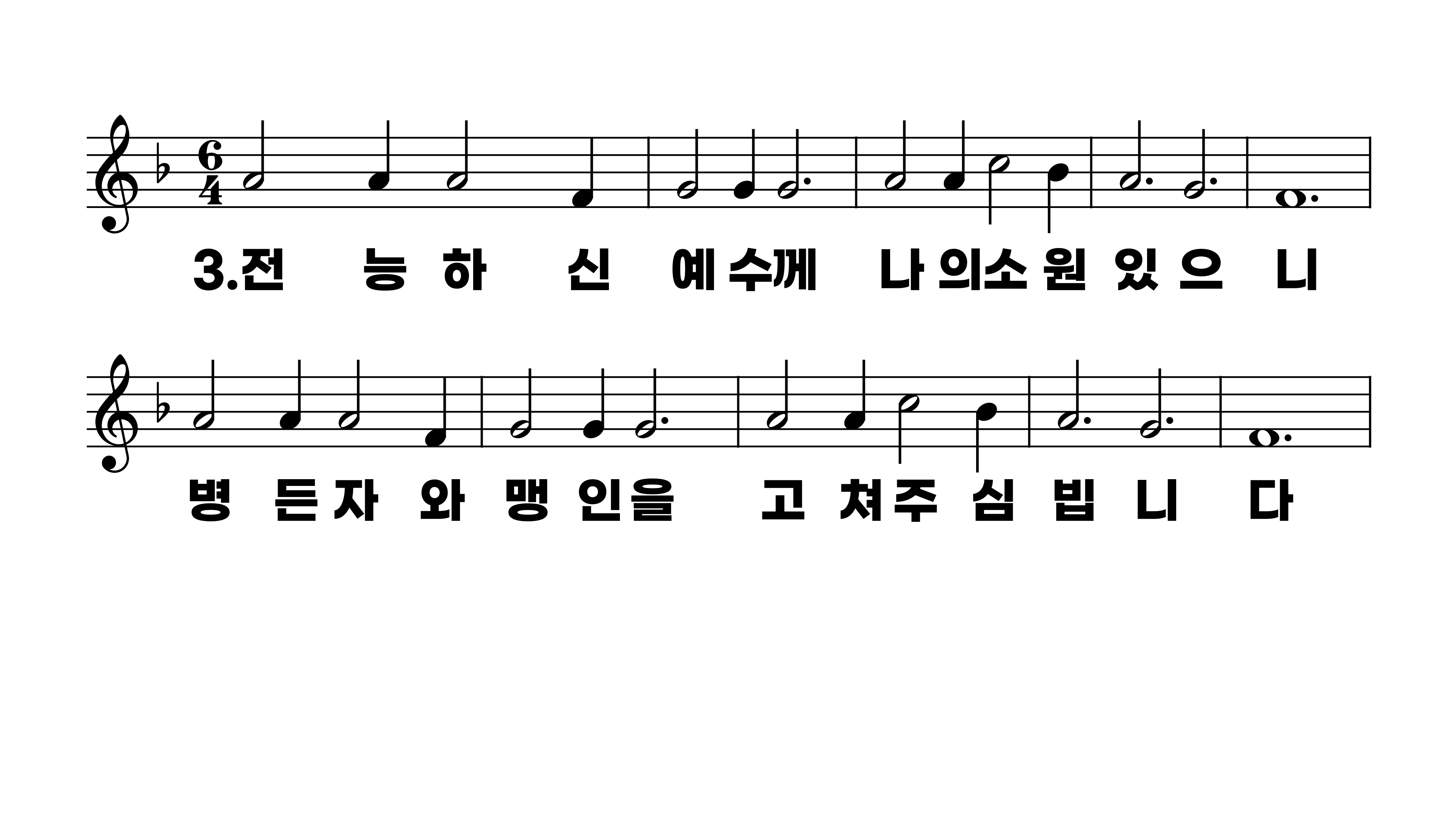 388장 비바람이 칠 때와
1.비바람이칠
2.나의영혼피
3.전능하신예
4.나의죄를사
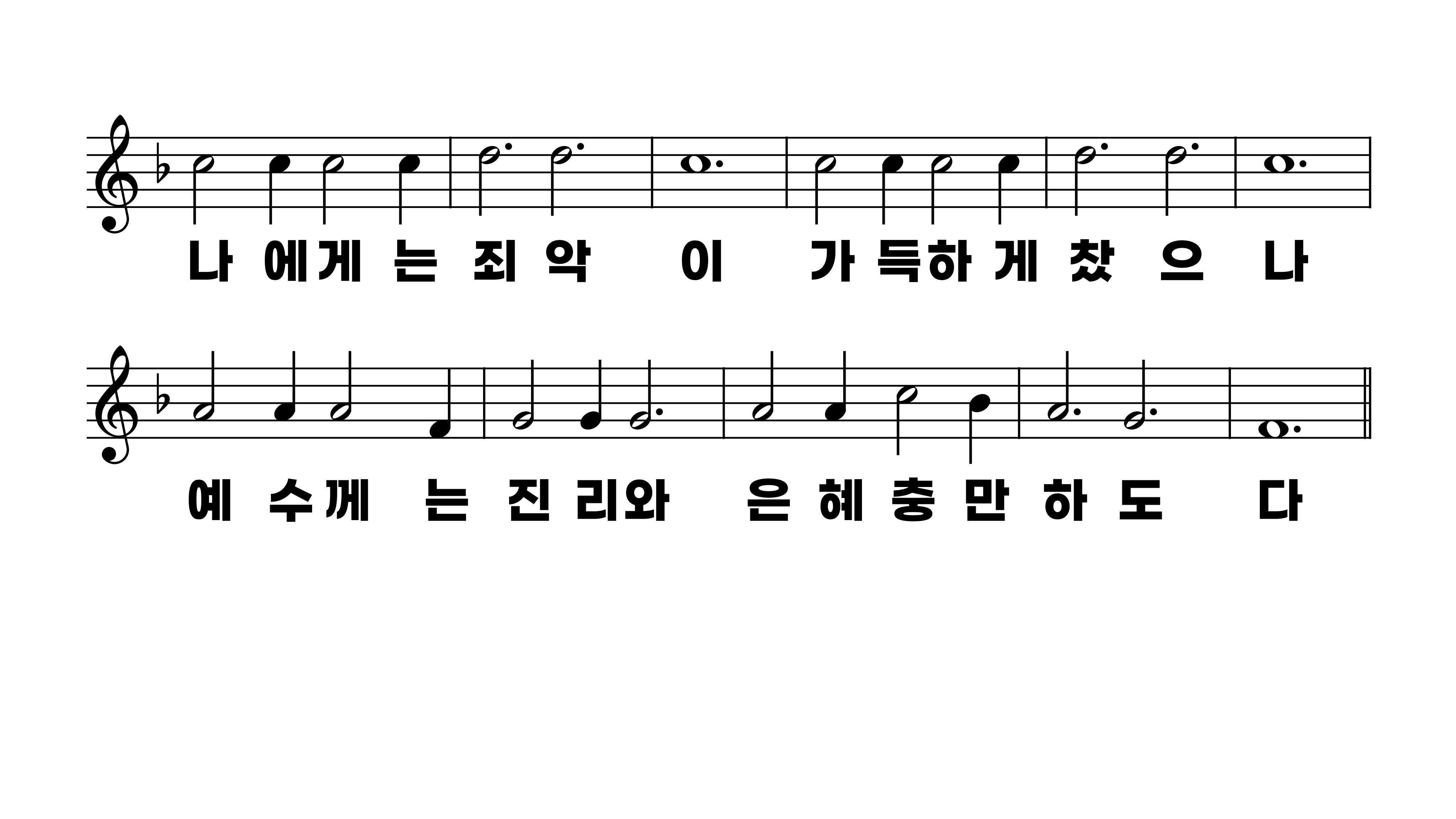 388장 비바람이 칠 때와
1.비바람이칠
2.나의영혼피
3.전능하신예
4.나의죄를사
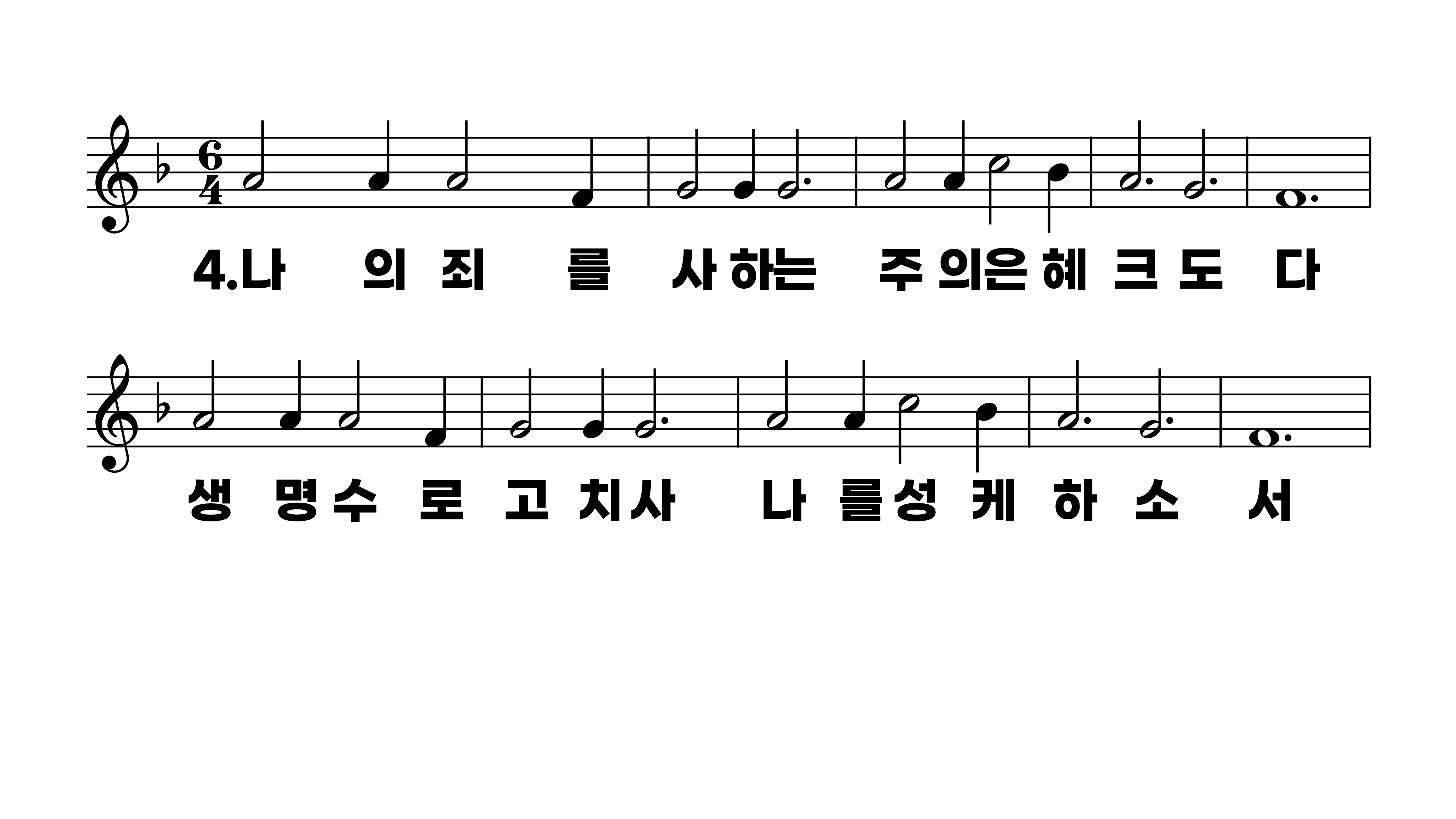 388장 비바람이 칠 때와
1.비바람이칠
2.나의영혼피
3.전능하신예
4.나의죄를사
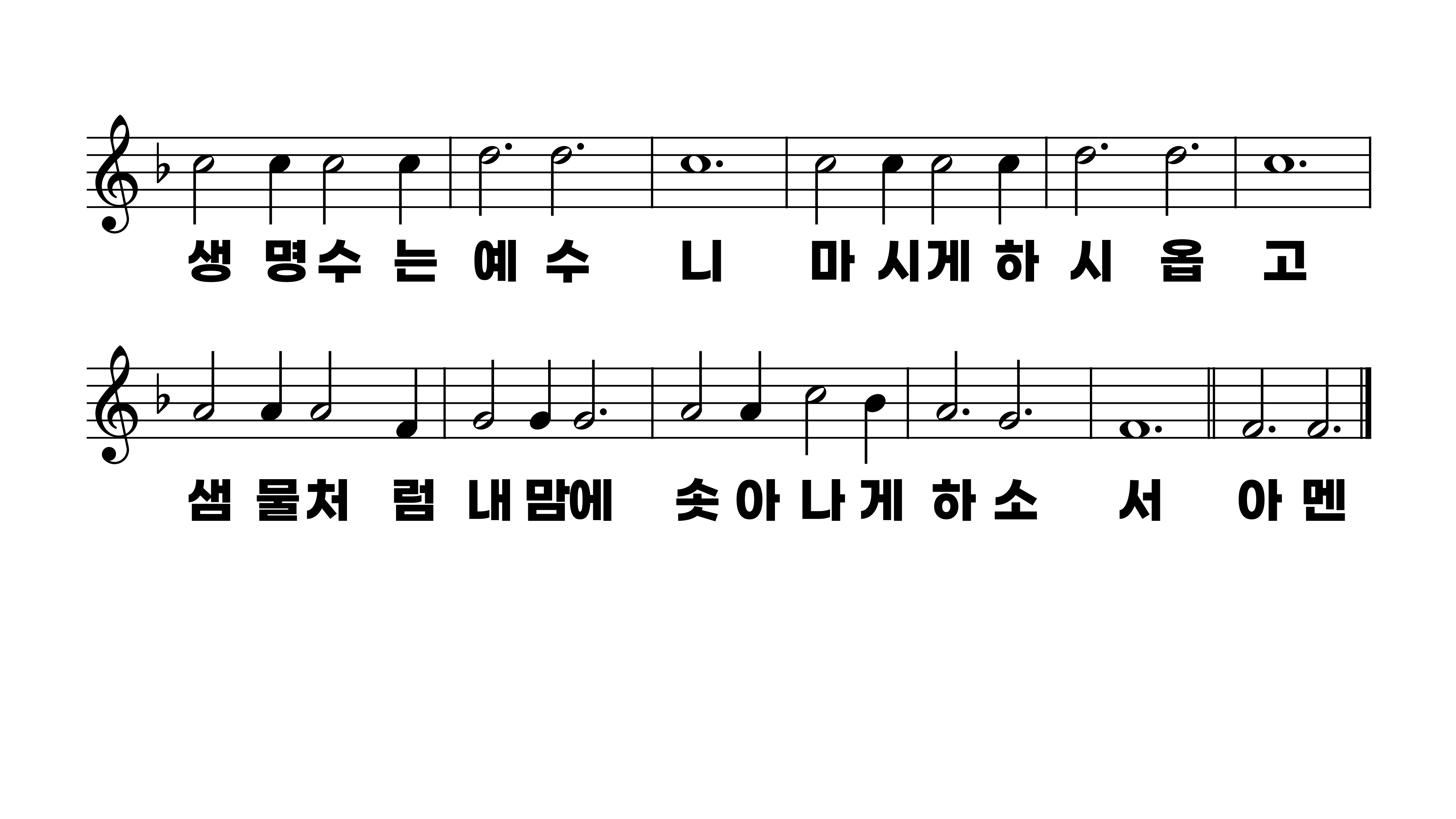 388장 비바람이 칠 때와
1.비바람이칠
2.나의영혼피
3.전능하신예
4.나의죄를사